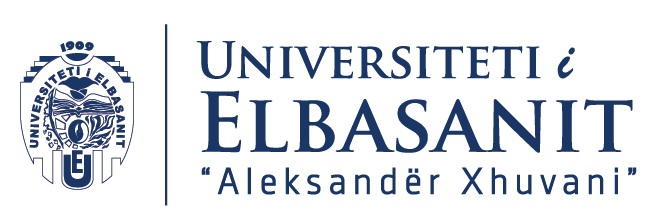 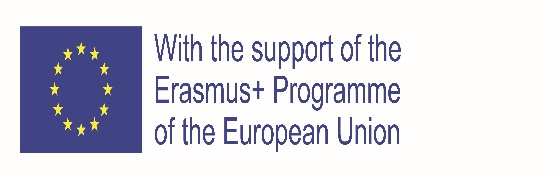 Konkurrenca dhe ndihmat shteterore ne fushen e transportit

E drejta e konkurences ne BE (VII)
Politikat dhe rregullat antitrust ne sektorin e transportit (VII)
Kontrolli i Bashkimeve (VII)
Ndihmat Shteterore (VII)
Elbasan, 18 Prill 2023
“Aleksandër Xhuvani” University, Elbasan, Street “Ismail Zyma” 3001, tel :+355 54 252 593, Elbasan Albania, www.uniel.edu.al
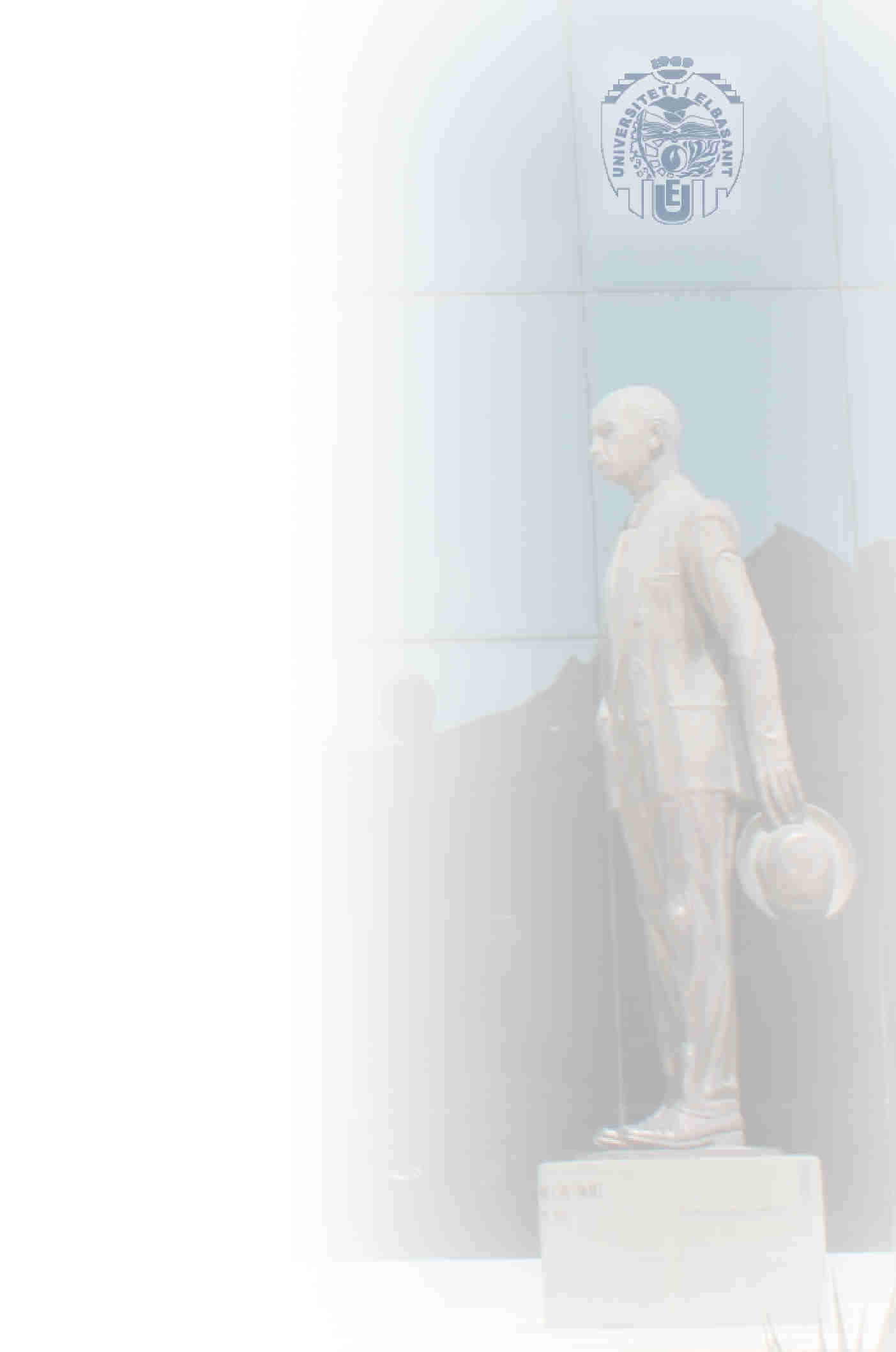 Hyrje
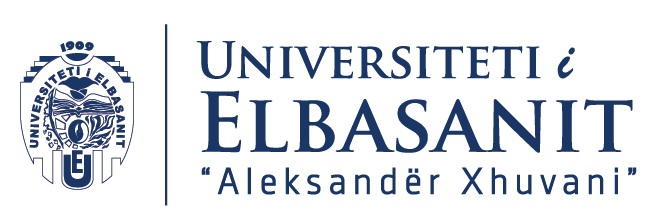 Fuqia e tregut dhe perkufizimi i tregut 
Konkurence edhe midis menyrave te ndryshme te transportit 
E drejta e konkurrences rregullon sjelljen e sipermarrjeve ne treg per sa kohe sjellja e tyre eshte me rendesi per tregun 
Fuqia e nje operatori ne treg per te mbajtur cmimet me lart se ne kushte konkurence apo te kete perfitime ne fusha si sasia, cilesia apo inovacioni me poshte se ne kushte konkurence 
Fuqia e tregut 
Jo ne perputhje me konkurrencen efektive 
Mungese avantazhi per konsumatoret 
Percaktimi i tregut – TREGU RELEVANT 
Ne Komunikimin e 1997 te Komisionit Europian per percaktimin e tregut relevant 
Ne lidhje me prodhimin apo sherbimin ne fjale 
Ne lidhje me percaktimin gjeografik
SNSNIP test – Small but Significant Non-Transitory Increase in Price
Percaktimi i TREGUT RELEVANT ne fushen e transportit
Ne lidhje me Sherbimin – format e ndryshme te transportit per te ofruar te njejetin sherbim 
Percaktimi gjeografik -  element thelbesor 
Percaktimi nese sjellja e kompanive 
nese e rrezikon konkurrencen apo jo (neni 101.3 TFBE)
Nese perben abuzim me pozicionin dominant (102 TFBE)
Nese nje perqendrim do rrezikoje konkurrencen efektive ne tregun e bredshem 
Kriteret per testuar fuqine ne treg – pjesa sasiore absolute e tregut; pjesa sasiore relative e tregut; masa e perqendrimit; konkurrenca potenciale; etj.
2
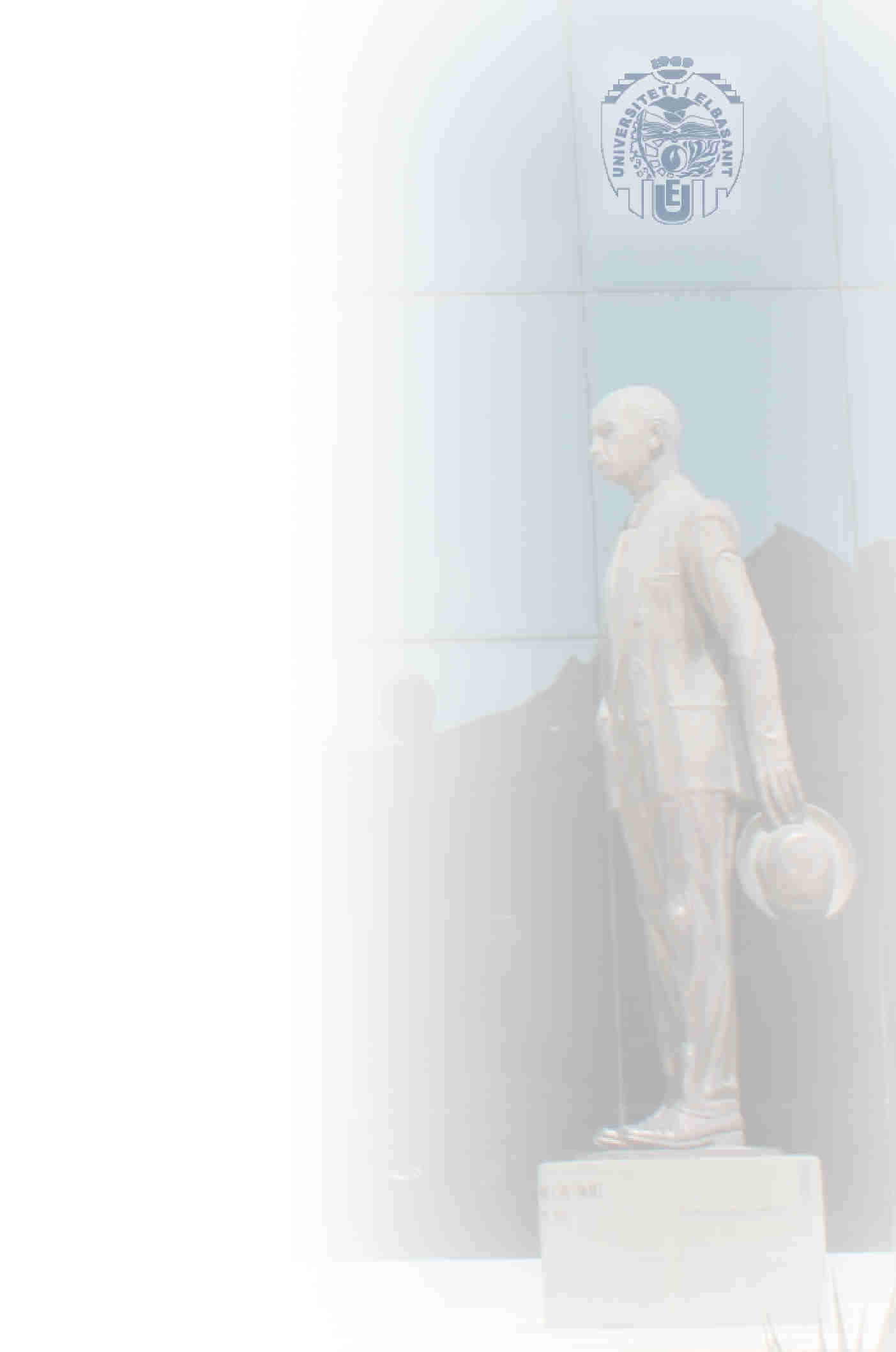 Rregullat antitrust dhe politika ne sektorin e transportit
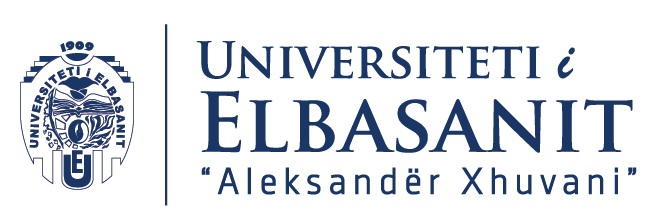 Historikisht ne BE 
Rregullat e Traktatit 
Rregullore 17/62
Teorikisht i aplikohen fushes se transportit
Adoptimi i rregullores 141/62 perjashtimi i transportit nga aplikimi i rregullores 17/62 
Rregullimi i konkurrences ne fushen e transportit me Rreg. 1017/68 per transportin e brendshem me toke dhe hekurudhe
Rreg. 4056/86 perfshin dhe transportin detar 
Rreg. 3975/87 per transportin ajror 
Rreg. 1/2003
Rregulla te ndryshme ne baze te menyres se transportit 
Integrimi i rregullave procedural me Rreg. 1/2003, 411/2004, Rreg. 1416/2006
Integrimi i rregullave substanciale ne sektorin ajror dhe detar ndersa ne transportin Brenda (ujor i brendshem, me toke dhe hekurudhor) me Rreg. 169/2009 qe konsolidon amendimin e Rreg. 1017/68 nga neni 36 i Rreg. 1/2003 – per marreveshjet teknike dhe kompanite e vogla dhe te mesme ne keto sector transporti
Rregullat procedural
Rreg. 1/2003
Procedure shkeljeje e nisur nga Komisioni qofte me inciativen e vet
3
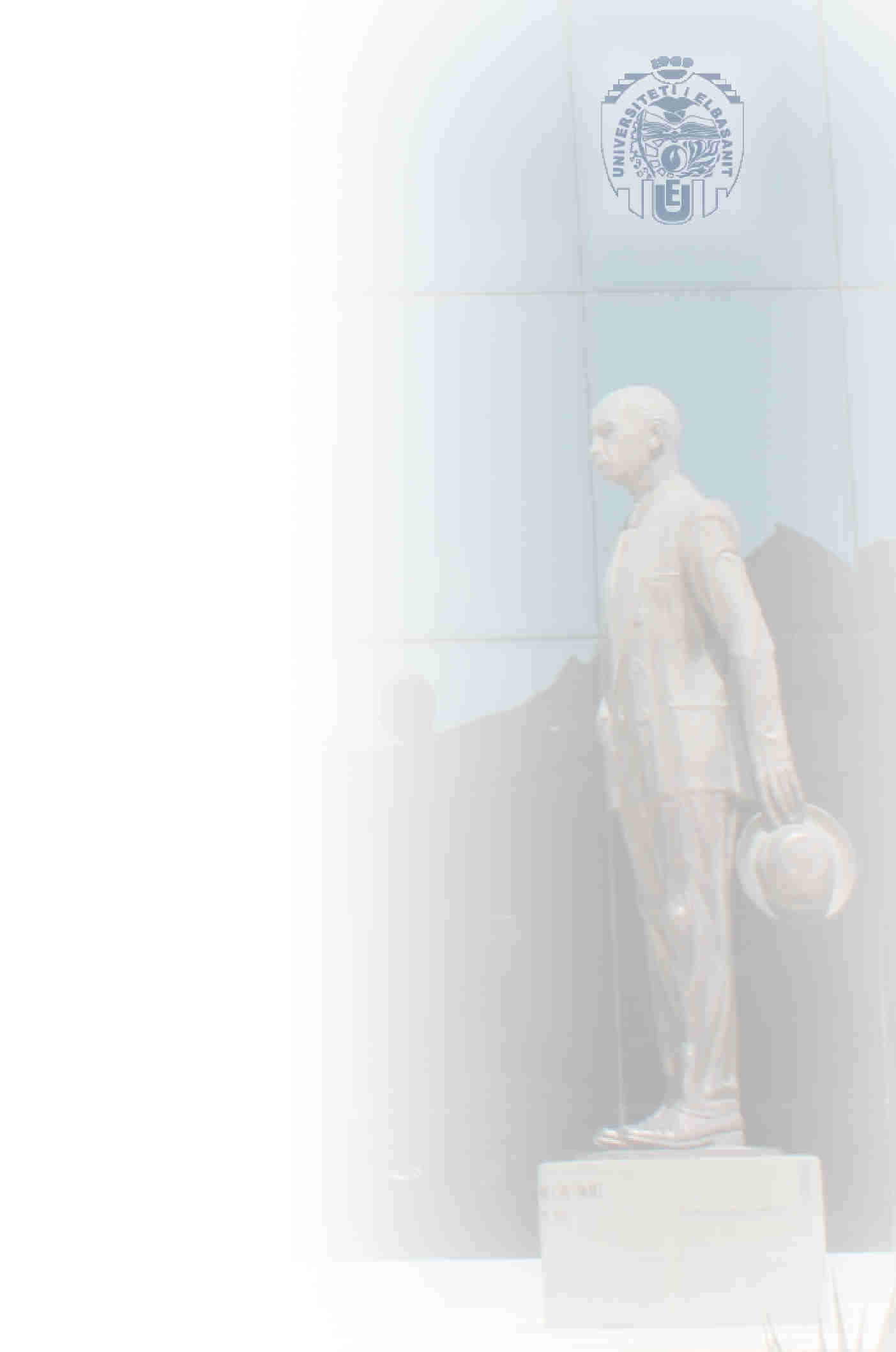 Rregullat antitrust dhe politika ne sektorin e transportit II – Kontrolli i Bashkimeve
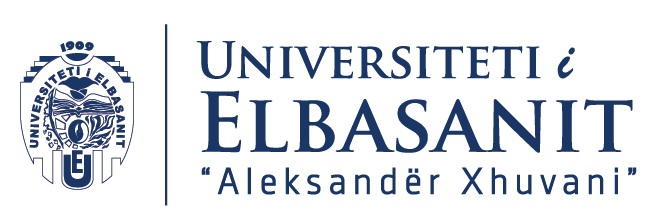 Rreg BE 139/2004 
Mbi kontrollin e perqendrimeve ndermjet sipermarrjeve
Zevendeson rreg. 4064/89
Qellimi eshte qe transaksionet midis koorporatave te mos pakesojne konkurrencen ne treg 
Infromim i detyrueshem per cdo transaksion qe kalon pragun e nje Dimensioni te BE  dhe me aprovimin pastaj te Komisionit 
Rregullorja i aplikohet perqendrimeve
3 forma perqendrimi 
Bashkime sipermarrjesh
Marrja e paketes kontrolluese te vetme 
Marrja e kontrollit te plote mbi nje Joint Venture
Komisioni ka nxjerre nje udherrefyes per bashkimet horizontale
Vleresimi ketu behet ex ante para se te ndodhe ndikimi ne treg ndryshe nga normat antitrust 
Rregullat procedurale
Lajmerim i Komisionit para se te ndodhe implementimi i bashkimit dhe sapo eshte perfunduar marreveshja e bashkimit me qellim aprovimin
4
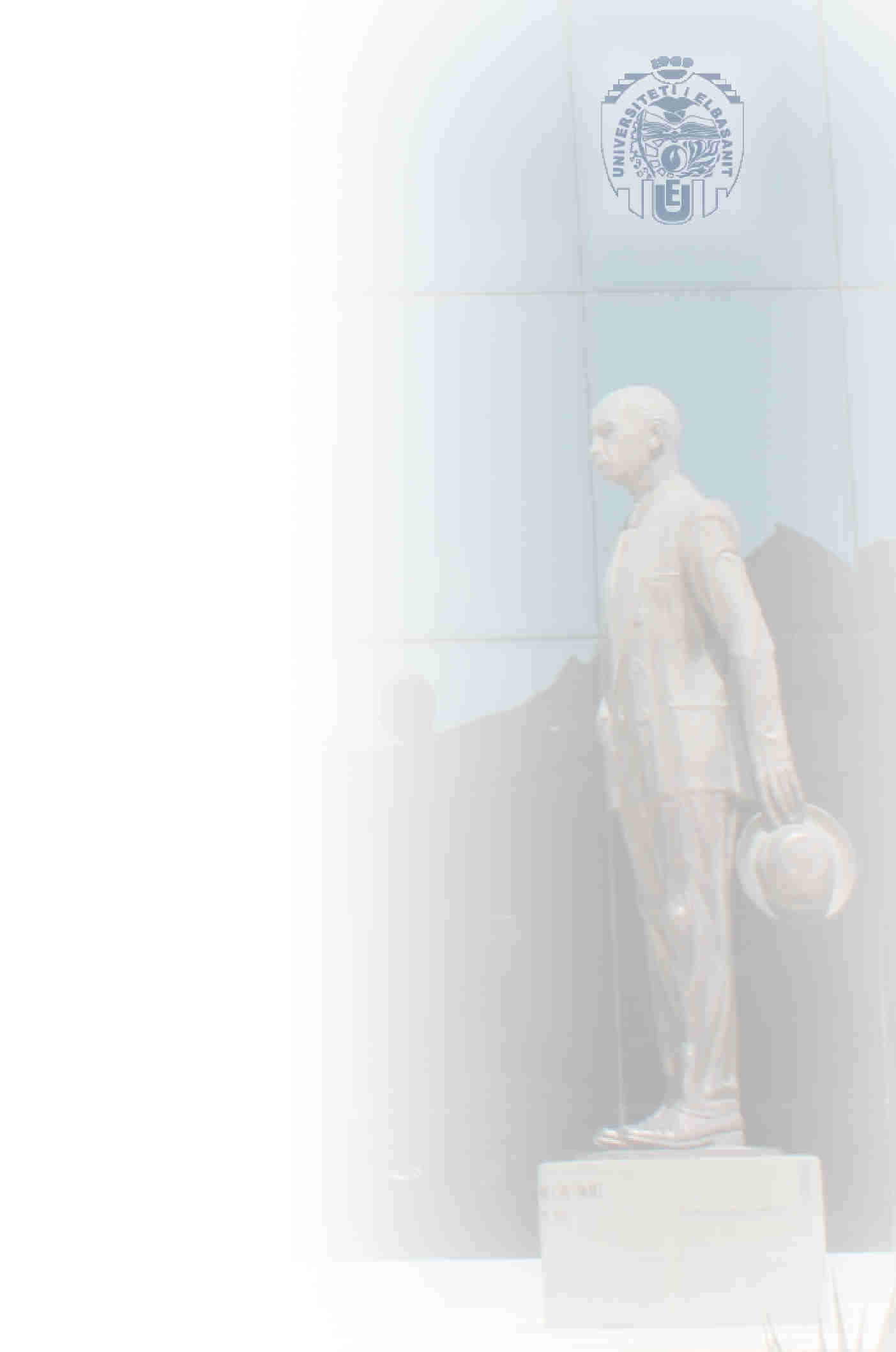 Rregullat antitrust dhe politika ne sektorin e transportit III – Ndihmat Shteterore
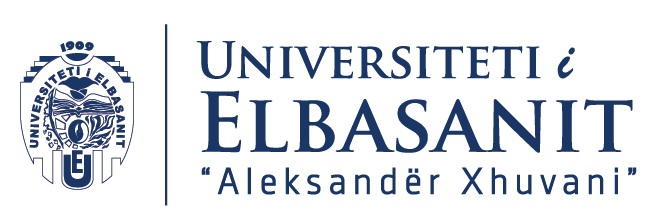 Neni 106.1 TFBE parashikon se rregullat e Traktati per konkurencen i aplikohen dhe ndermarrjeve shteterore apo ndermarrjeve private qe kane te drejta ekskluzive ne nje Shtet dhe qe veprojne ne tregun e perbashket 
Nuk munden Shtet private te mbrojne iniciativen publike duke shkelur nenin 18 (mosdiskriminimi) dhe nenet nga 101 te 109
Shkeljet e nenit 106 shoqerohen me shkelje te nje neni tjeter te Traktatit 
Fusha e veprimit e nenit 106 shkon pertej rregullave te cenimit te konkurences nga nenet 101 te 109
Edhe per shkleje te neneve mbi lirite e levizjes psh. 
Nuk jepet nje percaktim i nocionit te Sipermarrjes publike apo Sipermarrje me te drejta eksluzive apo speciale
Neni 106.2 Perjashtimet 
Sherbimet me interes ekonomik te pergjithshem 
Monopolet e prodhimit 
GjD i ka mare keto perjashtime ne menyre restrictive 
Neni 106.3 – Fuqia e Komisionit per ti zbatuar 
Nisje e procedure shkelje ndaj Shtetit antar
Sipermarrja publike ndiqet sipas procedures me rreg 1/2003
5
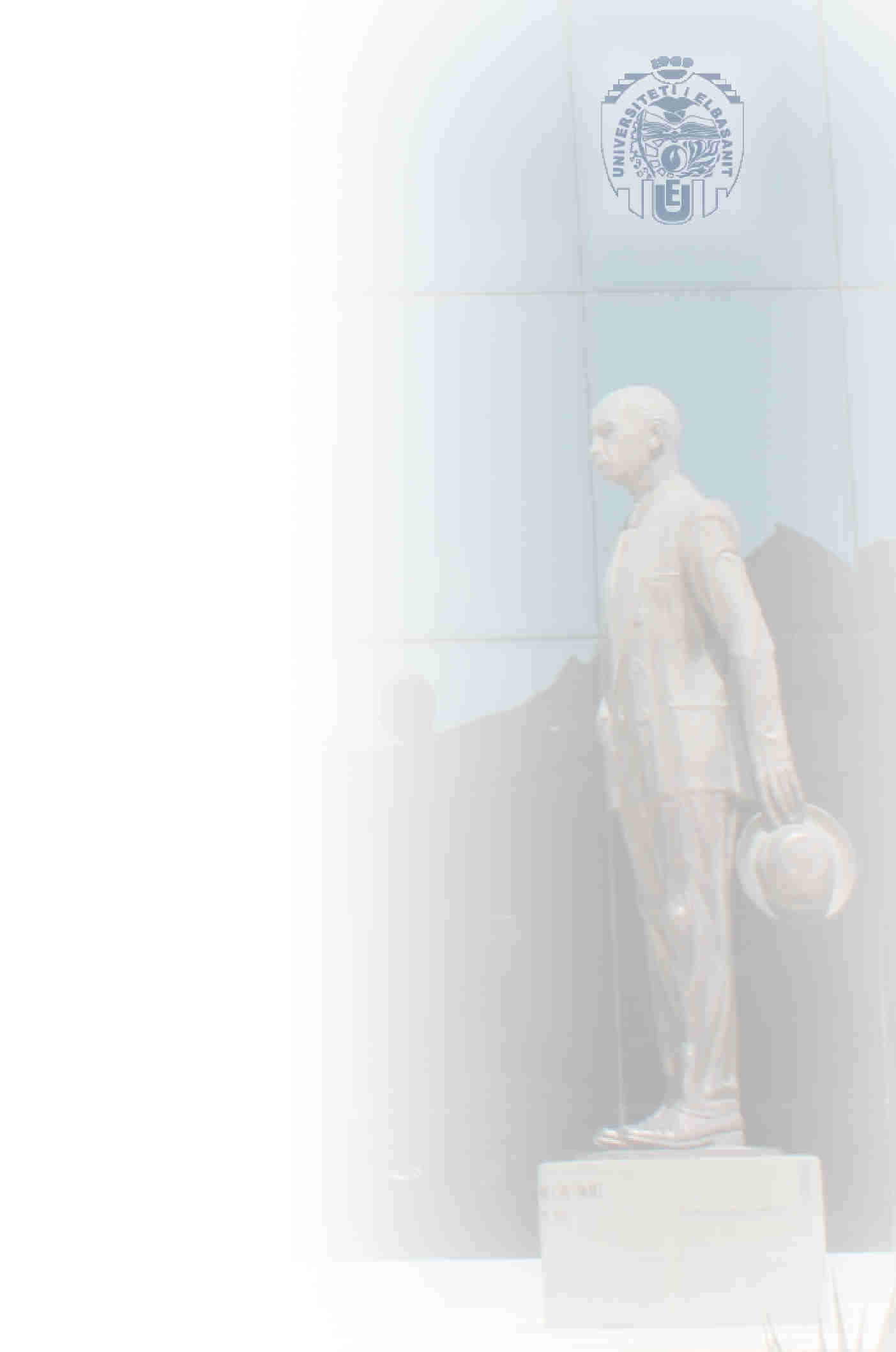 Rregullat antitrust dhe politika ne sektorin e transportit III – Ndihmat Shteterore II
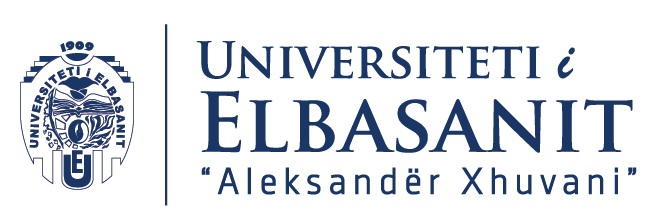 Neni 107 deri te 109 TFBE

Koncepti ndihmes shteterore
Ndihmat shteterore te lejuara 
Procedura e dhenies se ndihmes
Legjislacion specific per ndihmat shteterore ne fushen e transporteve
6
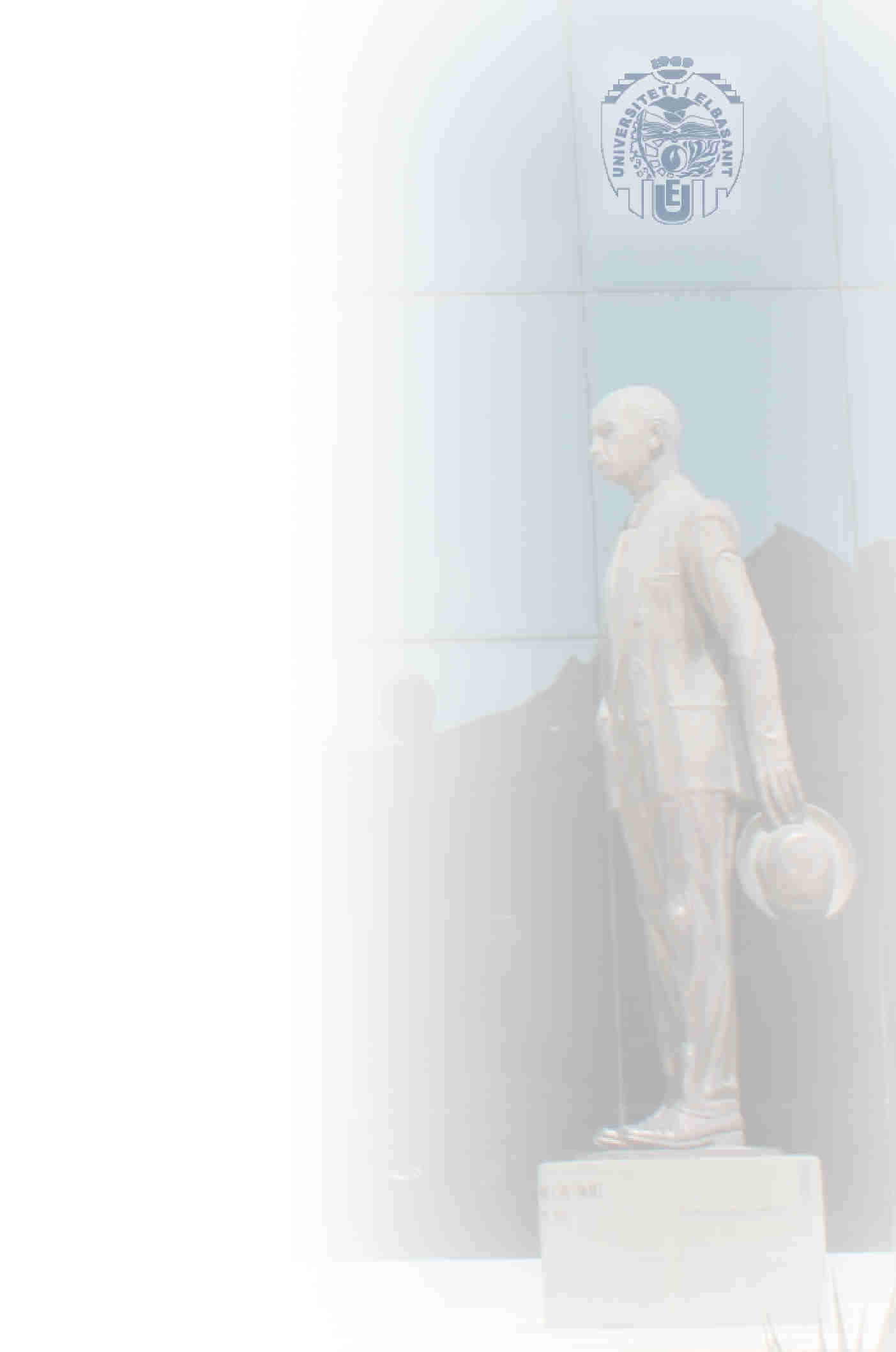 Normat e Traktatit per konkurrencen
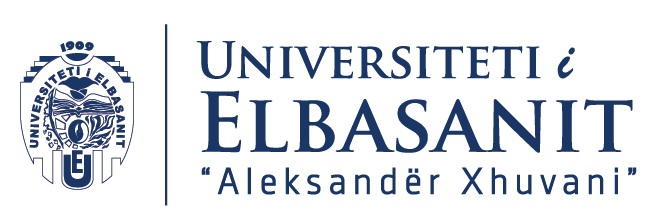 Neni 101  
Sa më poshtë janë të ndaluara si të papajtueshme me tregun e brendshëm: të gjitha marrëveshjet midis ndërmarrjeve, vendimet e shoqatave të ndërmarrjeve dhe praktikat e bashkërenduara të cilat mund të prekin tregtinë midis Shteteve Anëtare dhe të cilat kanë si objekt ose pasojë të tyre pengimin, kufizimin ose shtrembërimin e konkurrencës brenda tregut të brendshëm dhe, në veçanti, ato të cilat:   
-        (a) vendosin drejtpërdrejt ose tërthorazi çmimet e shitjes e të blerjes ose çdo kusht tjetër tregtimi;
(b) kufizojnë ose mbajnë në kontroll prodhimin, tregjet, zhvillimin teknik ose investimet;
(c) ndajnë tregjet ose burimet e furnizimit;
(d) zbatojnë kushte jo të njëjta për transaksione të barasvlefshme me palë të tjera tregtare, duke i vendosur ato në pozitë të pafavorshme konkurruese;
(e) lidhjen e kontratave e kushtëzojnë me pranimin nga ana e palëve të tjera e detyrimeve shtesë të cilat, për nga natyra ose për nga përdorimi tregtar, nuk kanë lidhje me objektin e kontratave të tilla. 
2. Çdo marrëveshje apo vendim i cili është i ndaluar në zbatim të këtij neni, është automatikisht pa vlerë ligjore 
3. Por dispozitat e paragrafit 1 mund të deklarohen si të pazbatueshme në rast të:
– çdo marrëveshjeje ose kategorie marrëveshjesh midis ndërmarrjeve,
– çdo vendimi ose kategorie vendimesh të shoqatave të ndërmarrjeve,
– çdo praktike të bashkërenduar ose kategorie praktikash të bashkërenduara,
që kontribuon në përmirësimin e prodhimit ose shpërndarjen e mallrave, ose në nxitjen e përparimit teknik, ose ekonomik, duke u lejuar konsumatorëve të kenë një pjesë të drejtë të përfitimit që rrjedh prej kësaj, dhe që:
(a) nuk vendos mbi ndërmarrjet në fjalë kufizime që nuk janë të domosdoshme për arritjen e këtyre objektivave;
(b) nuk u jep ndërmarrjeve mundësinë për ta eliminuar konkurrencën në lidhje me një pjesë të konsiderueshme të produkteve në fjalë.
7
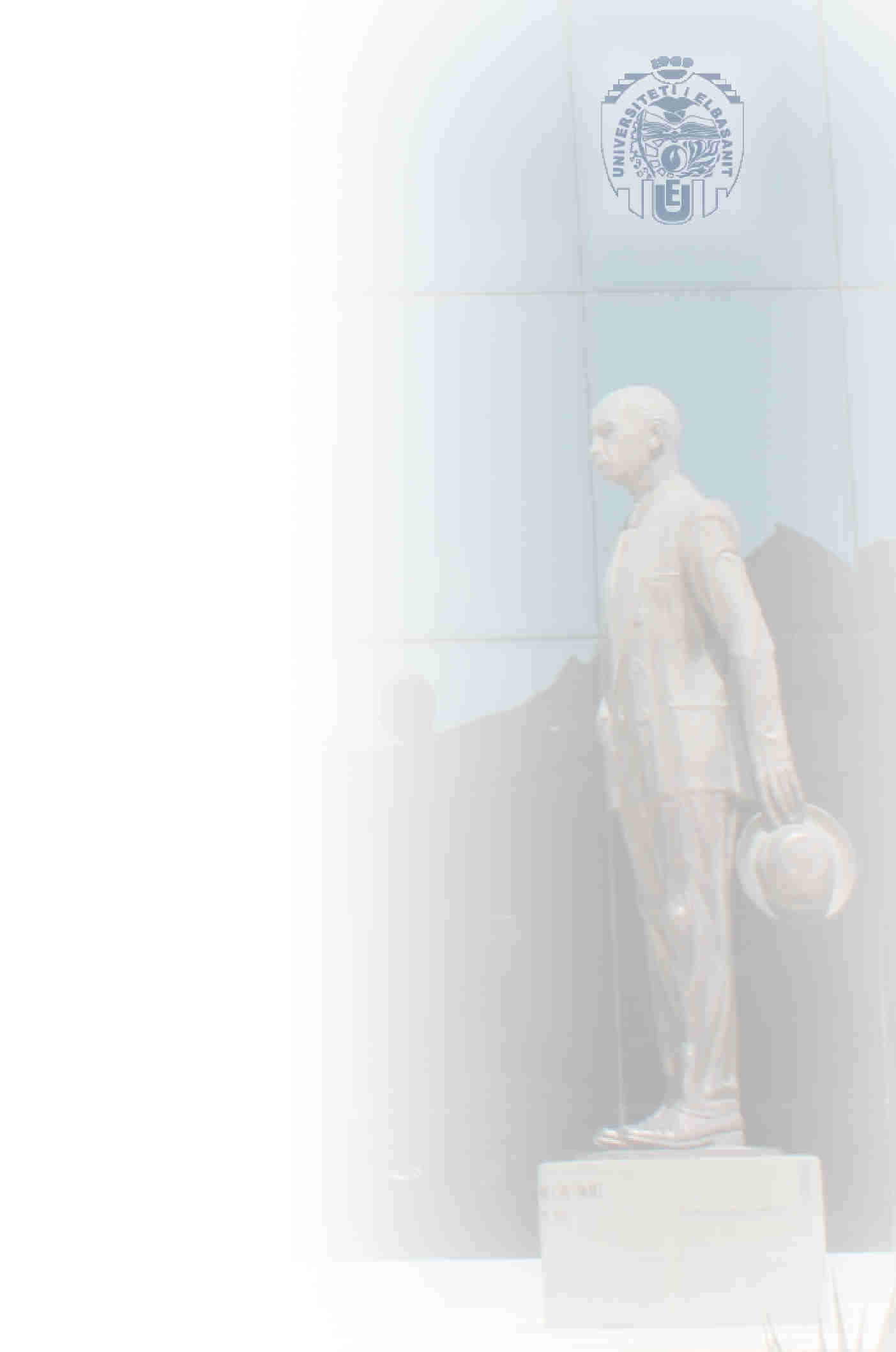 Normat e Traktatit per konkurrencen
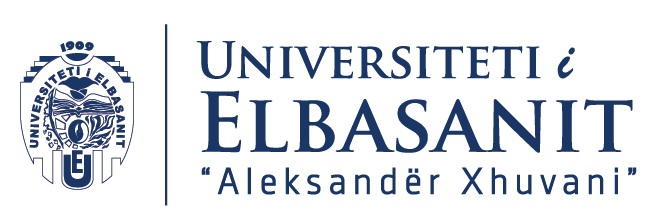 Neni 102
Ndalohet çdo abuzim nga ana e një ose më shumë ndërmarrjeve i pozitës dominuese brenda tregut të brendshëm ose në një pjesë të konsiderueshme të tij si i papajtueshëm me tregun e brendshëm, për aq sa mund të prekë tregtinë midis Shteteve Anëtare.
Në veçanti, një abuzim i tillë mund të konsistojë në:
(a) vendosjen, drejtpërdrejt ose tërthorazi, të çmimeve të padrejta të çmimeve të shit-blerjes ose të kushteve të tjera të padrejta të tregtimit;
(b) kufizimin e zhvillimit të prodhimit, tregjeve ose teknikës, në dëm të konsumatorëve;
(c) zbatimin e kushteve jo të ngjashme për transaksione të barasvlefshme me palë të tjera tregtare, duke i vendosur ato në pozitë të pafavorshme konkurruese;
(d) kushtëzimin e lidhjes së kontratave me pranimin nga ana e palëve të tjera e detyrimeve shtesë të cilat, për nga natyra ose për nga përdorimi tregtar, nuk kanë lidhje me objektin e kontratave të tilla.
8
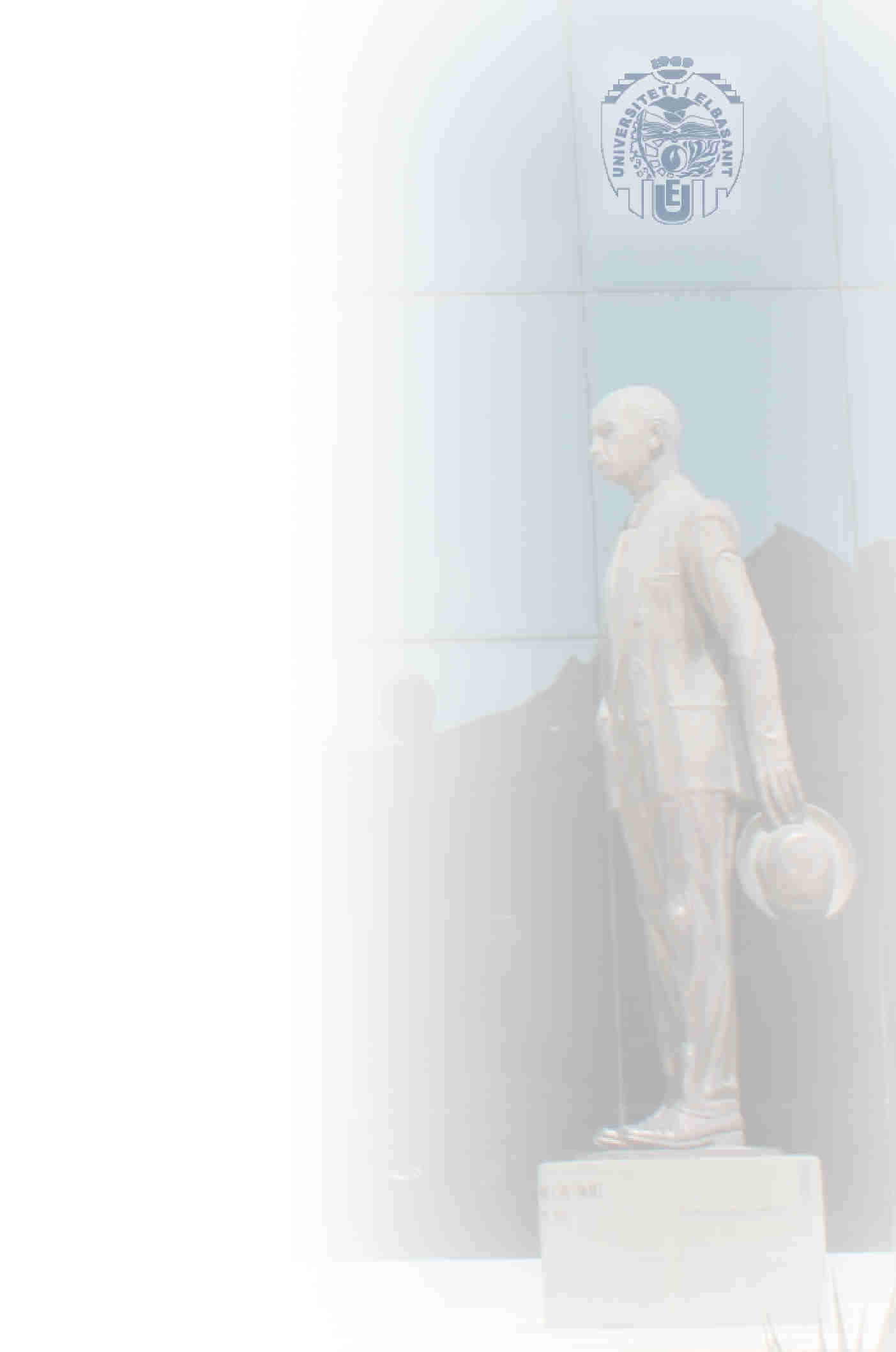 Normat e Traktatit per konkurrencen
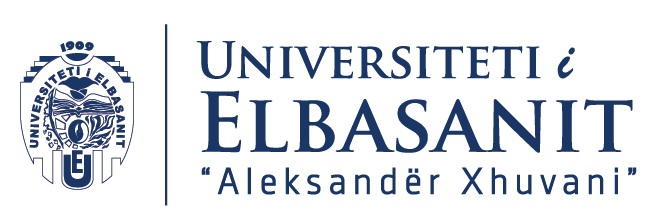 Neni 103
1. Rregulloret ose direktivat e duhura për të vënë në jetë parimet e parashikuara në nenet 101 dhe 102 përcaktohen nga Këshilli, me propozim të Komisionit dhe pas konsultimit me Parlamentin Europian.
2. Rregulloret ose direktivat e përmendura në paragrafin 1 hartohen, në veçanti:
për të siguruar respektimin e ndalimeve të parashikuara në nenin 101(1) dhe nenin 102 përmes vendosjes së gjobave dhe sanksioneve periodike;
(b) për të përcaktuar rregulla të hollësishme për zbatimin e nenit 101(3), duke marrë në konsideratë nevojën për të siguruar mbikëqyrjen e efektshme, nga njëra anë, dhe për të thjeshtuar sa më shumë administrimin, nga ana tjetër;
(c) për të përcaktuar, nëse është nevoja, në degët e ndryshme të ekonomisë, fushën e veprimit të dispozitave të neneve 101 dhe 102;
(d) për të përcaktuar funksionet përkatëse të Komisionit dhe të Gjykatës së Drejtësisë të Bashkimit Europian lidhur me zbatimin e dispozitave të përcaktuara në këtë paragraf;
(e) për të përcaktuar marrëdhënien ndërmjet legjislacionit kombëtare dhe dispozitave që përmban ky Seksion ose dispozitave të miratuara në zbatim të këtij neni.
9
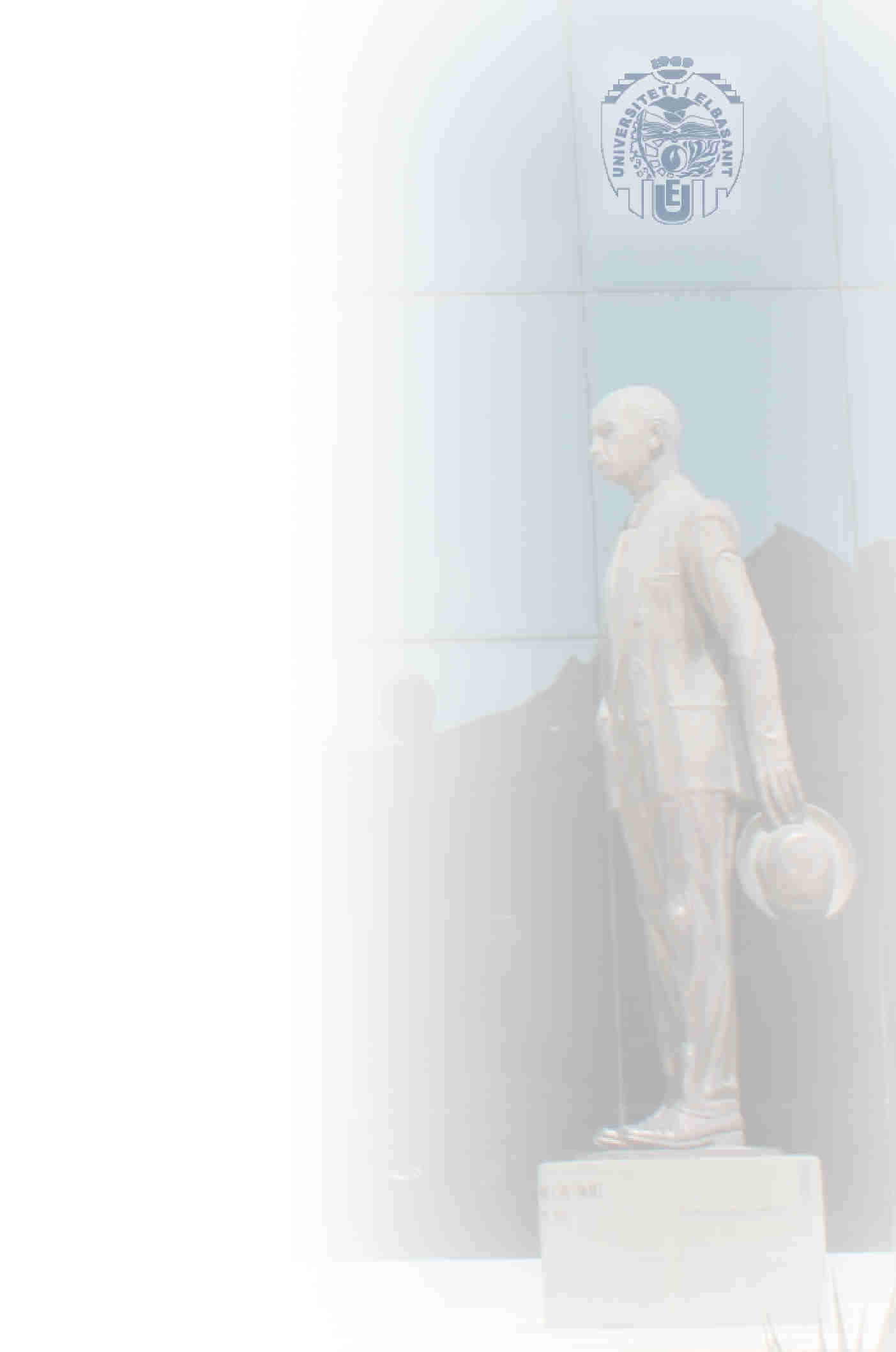 Normat e Traktatit per konkurrencen
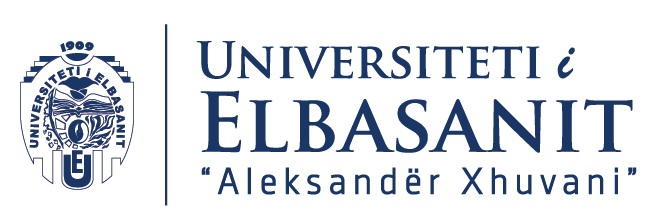 Neni 106
Në rast të ndërmarrjeve publike dhe ndërmarrjeve të cilave Shtetet Anëtare u japin të drejta të veçanta ose ekskluzive, Shtetet Anëtare nuk miratojnë dhe as nuk mbajnë në fuqi masa që bien ndesh me rregullat që përmbajnë Traktatet, në veçanti me ato rregulla që parashikohen në nenin 18 dhe nenet nga 101 deri në 109.
Ndërmarrjet të cilave u është besuar kryerja e shërbimeve me interes të përgjithshëm ekonomik ose që kanë një karakter monopoli fitimprurës u nënshtrohen rregullave që përmbajnë  Traktatet, në veçanti rregullave për konkurrencën, për aq sa zbatimi i këtyre rregullave nuk pengon kryerjen, de jure ose de facto, të detyrave të veçanta që u janë ngarkuar. Zhvillimi i tregtisë nuk duhet të preket deri në atë shkallë, sa të bjerë ndesh me interesat e Bashkimit.
Komisioni siguron zbatimin e dispozitave të këtij neni dhe, kur është nevoja, u drejton Shteteve Anëtare direktivat ose vendimet e duhura.
10
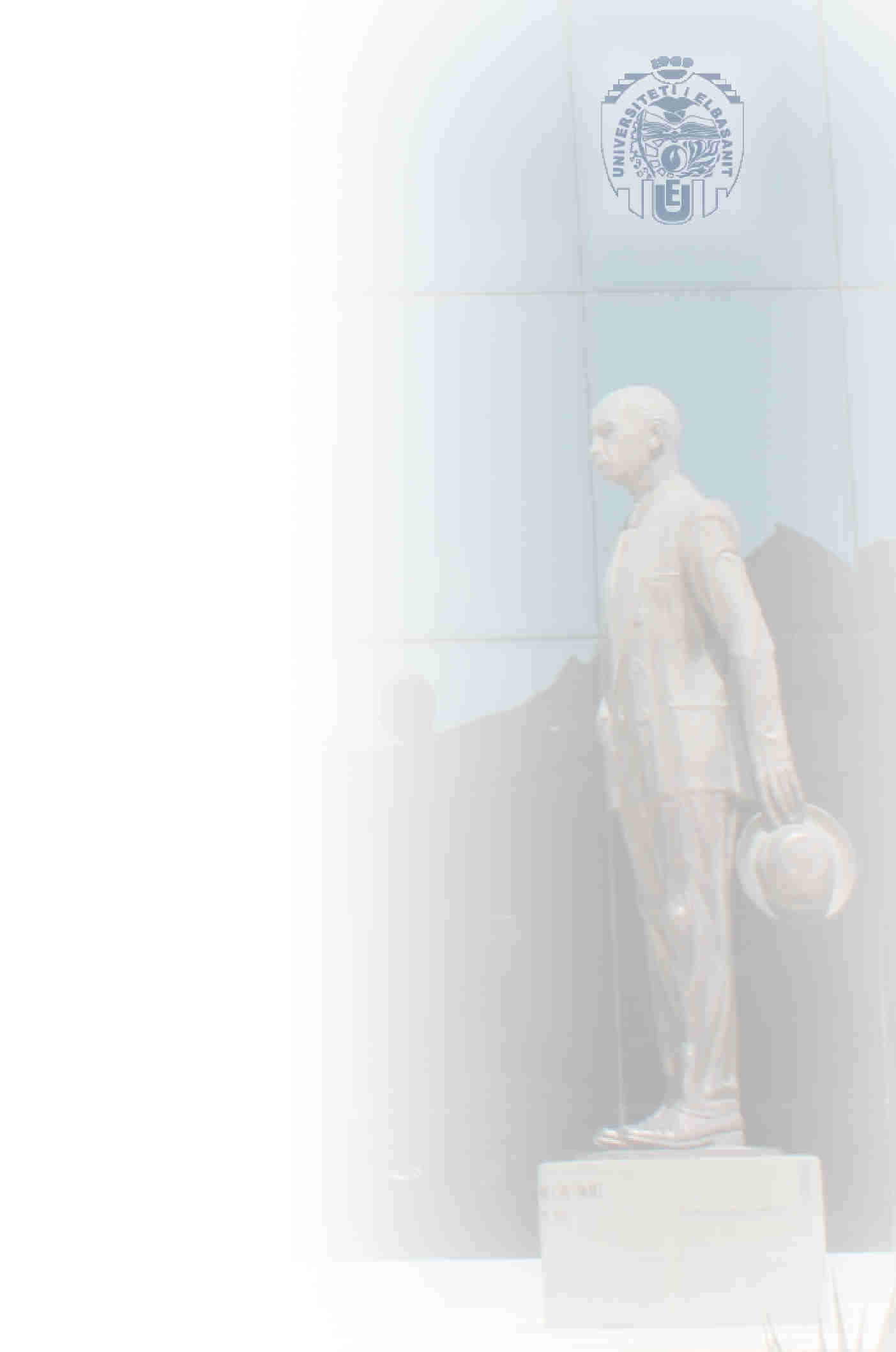 Normat e Traktatit per konkurrencen
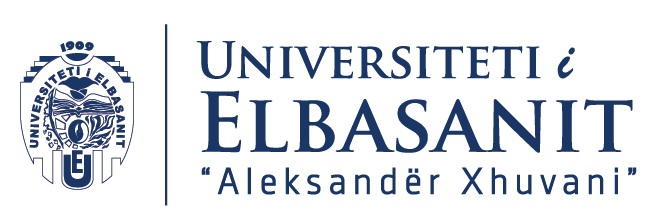 Neni 107
1. Me përjashtim të rasteve kur Traktatet parashikojnë ndryshe, ndihma që jep një Shtet Anëtar ose që jepet përmes burimeve shtetërore në çfarëdolloj forme, e cila e shtrembëron ose rrezikon ta shtrembërojë konkurrencën duke favorizuar disa ndërmarrje të caktuara ose prodhimin e disa mallrave të caktuara, është e papajtueshme me tregun e brendshëm, për aq kohë sa prek tregtinë midis Shteteve Anëtare.
2. Sa më poshtë, janë të pajtueshme me tregun e brendshëm:
(a) ndihma me karakter social, që u jepet konsumatorëve individualë, me kusht që kjo ndihmë të jepet pa diskriminim lidhur me origjinën e produkteve që prek;
(b) ndihma për shlyerjen e dëmit të shkaktuar nga fatkeqësitë natyrore ose ngjarjet e jashtëzakonshme;
(c) ndihma që i jepet ekonomisë në disa zona të caktuara të Republikës Federale të Gjermanisë të prekura nga ndarja e Gjermanisë, për aq kohë sa kjo ndihmë është e nevojshme për të kompensuar pozitën e pafavorshme ekonomike që ka shkaktuar kjo ndarje. Pesë vjet pas hyrjes në fuqi të Traktatit të Lisbonës, Këshilli, me propozim të Komisionit, mund të miratojë një  vendim që e shfuqizon këtë germë.
3. Sa më poshtë, mund të konsiderohen si të pajtueshme me tregun e brendshëm:
(a) ndihma për nxitjen e zhvillimin ekonomik të zonave ku standardi i jetesës është i ulët në mënyrë jo normale dhe ku ka papunësi të theksuar dhe, të rajoneve të përmendura në nenin 349, duke mbajtur parasysh situatën e tyre strukturore, ekonomike dhe sociale;
(b) ndihma për nxitjen e realizimit të një projekti të rëndësishëm me interes të përbashkët europian ose për ndreqjen e një çrregullimi të rëndë në ekonominë e një Shteti Anëtar;
(c) ndihma për lehtësimin e zhvillimit të disa aktiviteteve të caktuara ekonomike ose të disa fushave të caktuara ekonomike, ku një ndihmë e tillë nuk i prek aq keq kushtet e tregtimit sa të bien ndesh me interesin e përbashkët;
(d) ndihma për nxitjen e ruajtjes së kulturës dhe trashëgimisë, kur një ndihmë e tillë nuk i prek aq kushtet e tregtimit dhe konkurrencën në Bashkimin sa të bien ndesh me interesin e përbashkët;
(e) kategori të tjera të tilla ndihme të cilat mund të përcaktohen në një vendim të Këshillit me propozim të Komisionit.
11
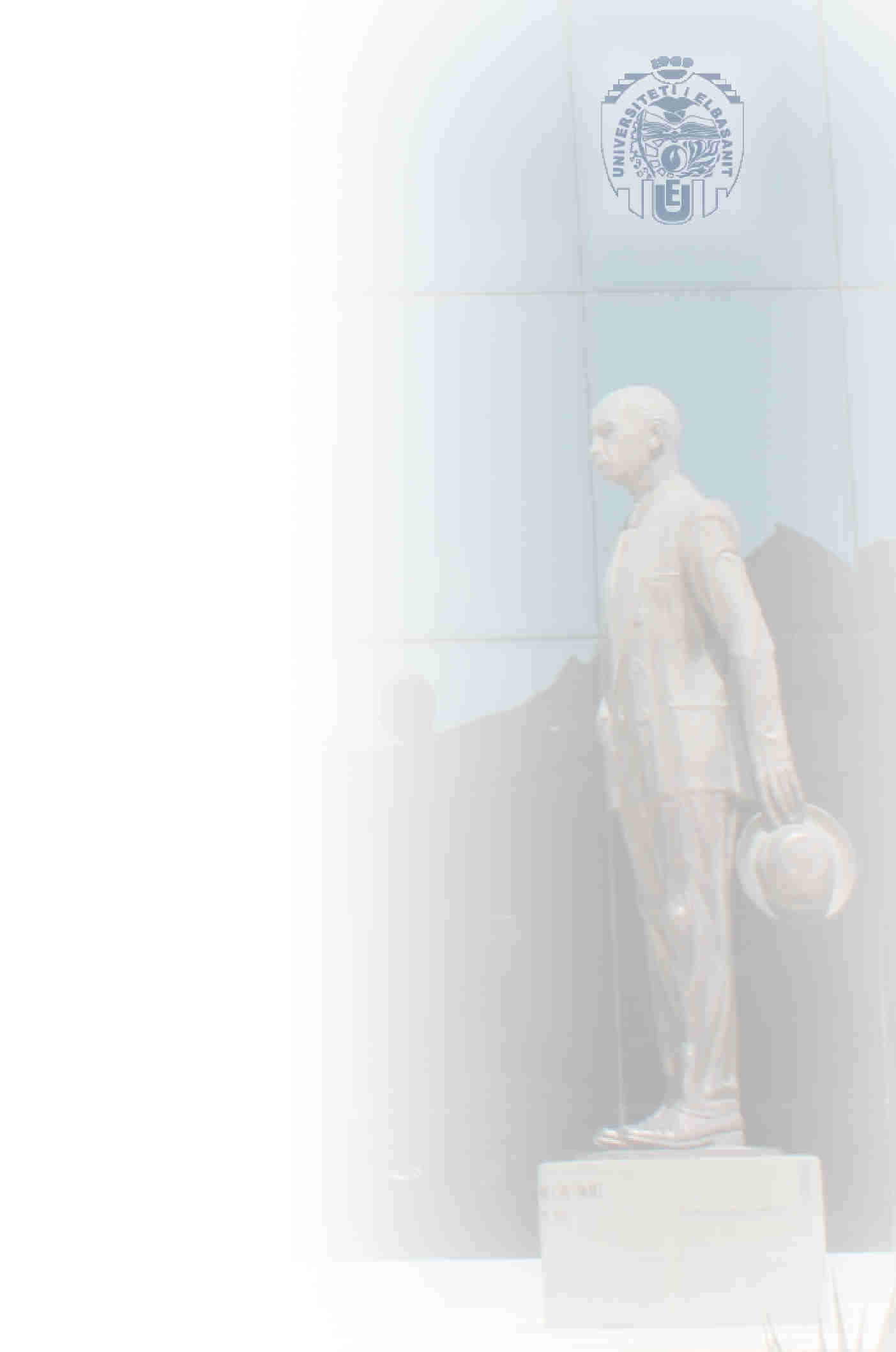 Leksioni ne tekst dhe Leksioni i ardhshem
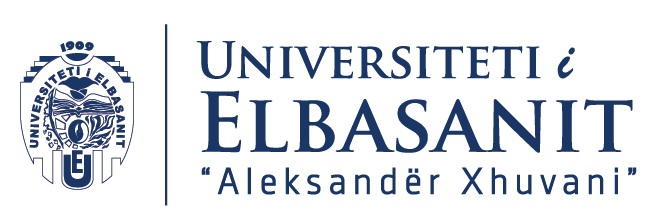 Leksioni aktual (VII)
Konkurrenca dhe ndihmat shteterore ne fushen e transportit
Materiali: 
Leksioni i ardhshem 
Sektori hekurudhor dhe rregullimi ligjor i BE 

Detyra per javen tjeter
Lexoni, analizoni dhe komentoni vendimet e GjD te cituara ne kete leksion
12
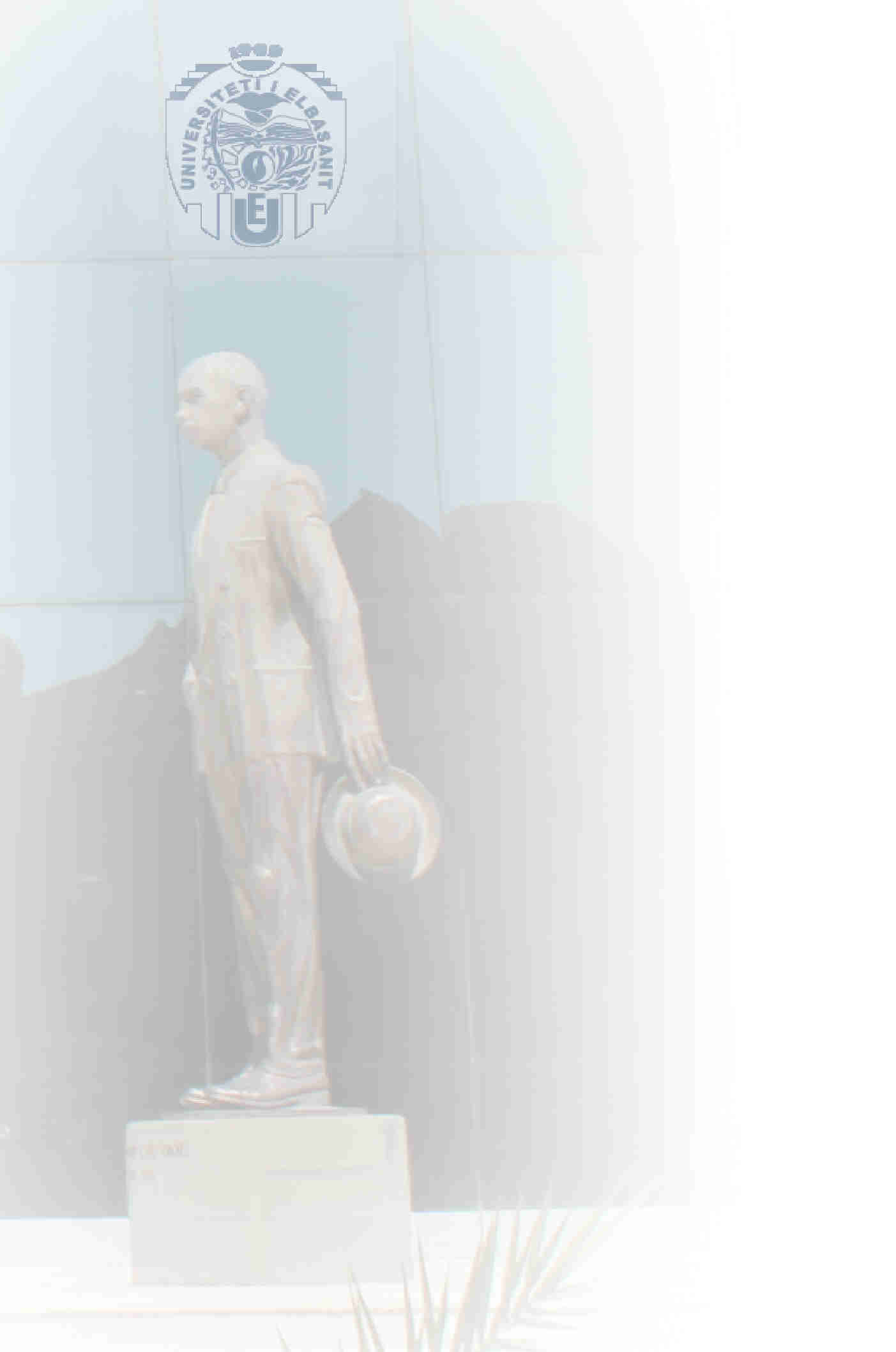 Contacts:
Thank you for your attention!
Any question ?

Assoc. Prof. Dr. Av. Arber Gjeta
Chair JM in EU Law 
Department of Law
Faculty of Economy
University of Elbasan
arber.gjeta@uniel.edu.al
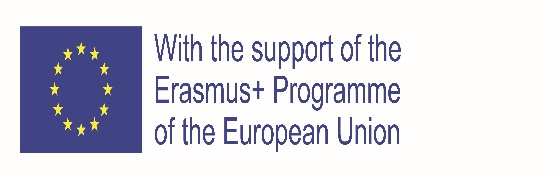 13